GESTION INTEGREE DES RESSOURCES EN EAU ET CADRE DE GESTION DES EAUX SOUTERRAINES
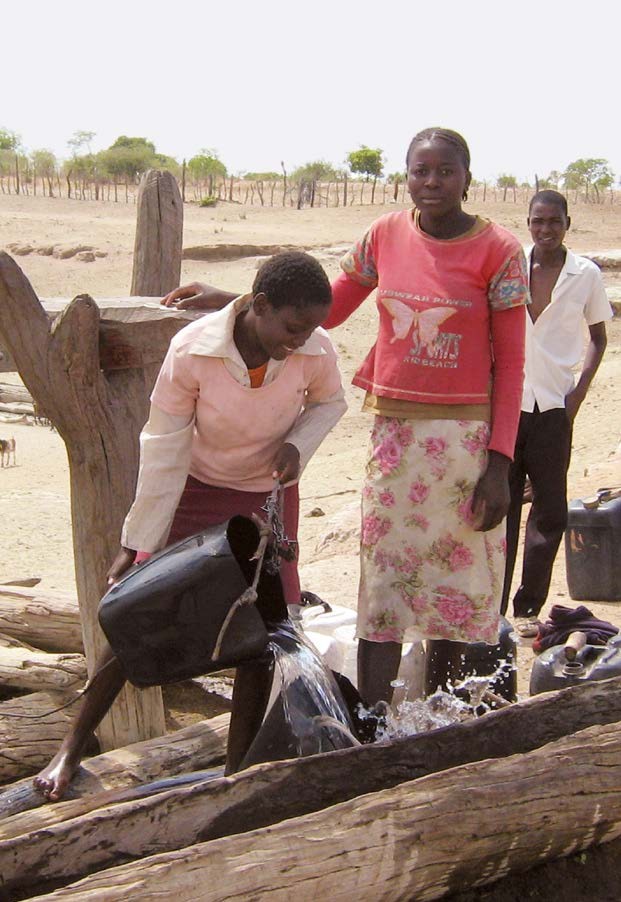 Par Mme. Imen MAROK-GUASMI
2018-2019
OBJECTIFS
Apprécier les caractéristiques des eaux souterraines dans le contexte de toutes les ressources en eau douce disponible. 
 
 Comprendre les défis de la gestion des eaux souterraines et la nécessité de l’amélioration des approches pour résoudre les problèmes de gestion des ressources.

 Comprendre les principes et les thèmes clés de la GIRE à l’égard de la gestion conjointe eau de surface - eau souterraine.

 Mettre l’accent sur les principaux avantages de l’intégration de la gestion des eaux souterraines dans la planification nationale et à l’échelle du bassin fluvial.
INTRODUCTION
Un des principes de la philosophie de la GIRE est que l’unité de base de gestion de l’eau devrait être un «bassin versant» ou «bassin de cours d’eau de surface». 

Un bassin versant est une entité physique naturelle qui dispose d’un système intégré contiguë d’eau de surface avec un exutoire unique. La gestion de l’eau par bassin versant est donc basée sur la réalité écologique physique. 

En raison de cette philosophie de base, de nombreux pays gèrent désormais leur eau par bassin versant, et de nombreux organismes de bassin (OB) et d’autres Autorités de gestion de l’eau de bassins versants ont été créés (ABH, etc).
La gestion conjointe des eaux souterraines et des eaux de surface est également un principe directeur de la GIRE.
 
Cependant, la gestion intégrée des eaux de surface et souterraines a pris du retard dans de nombreux organismes de bassin pour diverses raisons. Il s’agit notamment de:
La séparation (traditionnelle) institutionnelle de la gestion des eaux souterraines et de surface, 
La différence de systèmes de connaissances et de compétences nécessaires aux eaux de surface et eaux souterraines,
Le fait que les systèmes aquifères peuvent ne pas coïncider avec les frontières des bassins hydrographiques. 

Les aquifères peuvent être transfrontaliers entre bassins fluviaux adjacents, et / ou partagés entre deux ou plusieurs Etats. (Gestion des aquifères transfrontaliers).
LES EAUX SOUTERRAINES DANS 
LE CYCLE HYDROLOGIQUE
Le cycle hydrologique est le processus continu circulaire par lequel l’eau s’évapore des océans, se condense et tombe sur la Terre sous forme de pluie ou de neige, devient un ruissellement et une recharge des nappes, ensuite revient éventuellement dans les océans par écoulement de rivière et de décharge des eaux souterraines. (Figure 1).

Les implications du cycle hydrologique sont que l’eau de surface et l’eau souterraine ne peuvent être durablement gérées séparément puisqu’ils sont inextricablement liés dans le cycle de l’eau.
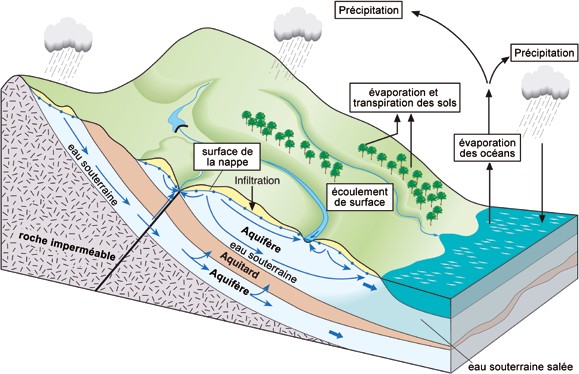 Figure 1: Cycle hydrologique : liens entre eaux surface et souterraines.
IMPORTANCE DES EAUX SOUTERRAINES
Bien que l’eau souterraine soit la partie cachée du cycle hydrologique, elle représente un volume beaucoup plus important que l’eau de surface.

Les eaux souterraines représentent 97% de l’eau douce non gelée sur notre planète (Figure 2).

Le ratio eau de surface / eau souterraine en Afrique est similaire (Figure 3), avec les eaux souterraines (5,5 millions km3) dépassant les ressources en eau de surface disponibles (31 776 km3).

L’Afrique dispose de ressources en eaux souterraines abondantes, et paradoxalement la plupart des plus grands aquifères sont situés soit dans le riche et humide bassin du Congo ou dans les zones du Sahara au peuplement dispersé (Figure 4).

Les eaux souterraines constituent la principale source d’eau pour l’usage domestique de plus de 2 milliards de personnes dans le monde - soit près de 30% des 7 milliards de la population mondiale estimée. Il est souvent la seule source d’eau pour tous les usages pour les communautés rurales dispersées dans les régions semi-arides.
Le rapide développement mondial de ces dernières décennies a été considérablement soutenu par les eaux souterraines, comme une source d’eau à faible coût, résistant à la sécheresse et (surtout) disponible pour l’approvisionnement en eau de haute qualité pour les populations urbaines et rurales, et aussi pour l’irrigation (pour la production alimentaire).

L’eau souterraine est sous-exploitée dans de nombreuses régions du continent.

L’utilisation supplémentaire et durable des eaux souterraines sera essentiel pour la réalisation des «Objectifs du Millénaire pour Développement», ainsi que l’adaptation au changement climatique.
eau saline (océans) 97%
eau saline (océans) 97%
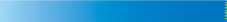 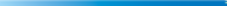 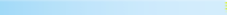 eau saline (océans) 97%
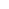 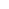 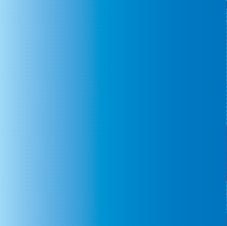 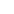 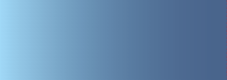 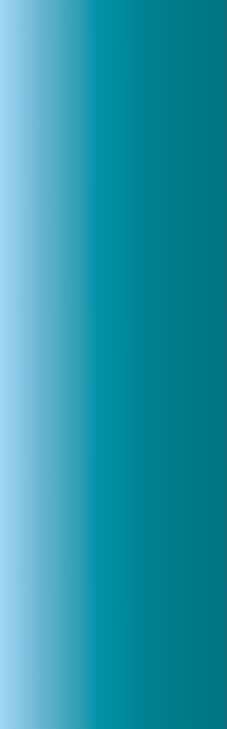 eau souterraine 30.1%
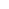 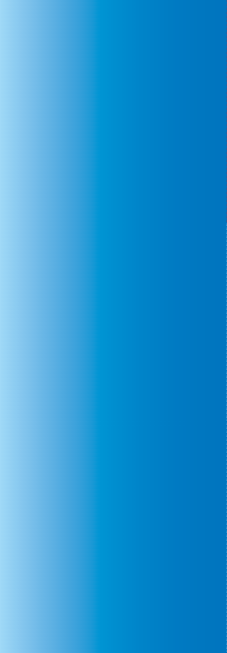 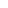 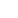 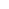 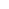 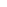 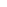 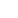 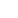 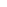 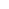 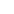 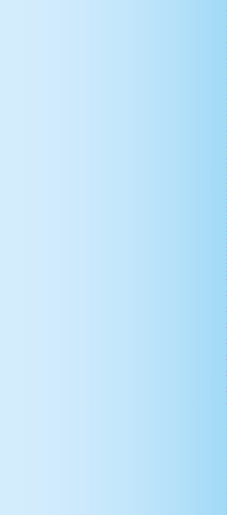 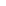 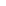 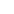 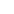 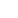 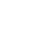 lacs 87%
glaciers et neige 68.7%
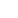 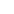 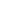 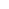 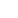 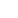 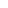 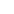 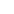 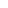 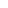 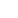 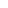 L’eau de la planète
Eau douce 3
Eau de surface douce
Rivières 2
Eau douce
Autres 0.9
Eau saline (Océans) 97 %
Figure 2: Répartition des ressources en eau douce de la terre
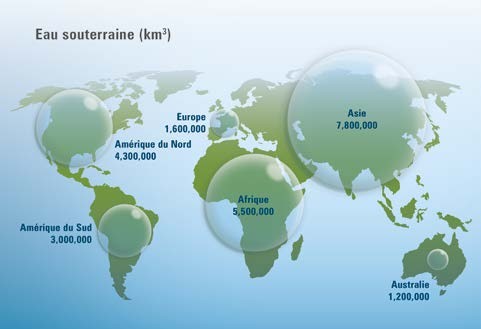 Figure 3: Répartition régionale des ressources mondiales en eau souterraine. 
Source: PNUE, 2008.
CARACTÉRISTIQUES DES EAUX SOUTERRAINES
Outre son importance en termes de quantité, l’eau souterraine a un certain nombre d’autres caractéristiques naturelles et physiques qui font d’elle une ressource importante pour le développement économique et social (Tableau 1).

L’eau souterraine est invisible et souvent il ya très peu de données disponibles sur sa distribution physique, ainsi que sur les caractéristiques des aquifères.

L’écoulement des eaux souterraines dans les systèmes aquifères est difficile à déterminer et peut varier dans le temps en raison des pompages, de la décharge naturelle et la recharge, du changement climatique, etc.

Il ya généralement de nombreux utilisateurs isolés captant les eaux souterraines, ce qui rend la surveillance des prélèvements ainsi que des usagers complexe. L’interaction entre l’eau de surface et l’eau souterraine est souvent mal comprise, mais peut avoir de grandes implications pour les décisions de gestion.
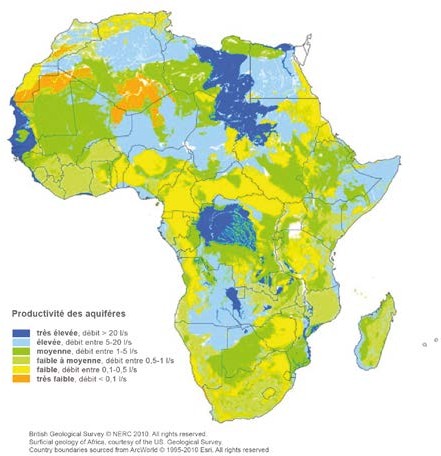 Figure 4: Carte productivité des aquifères de l’Afrique. Source: British Geological Survey, 2011.
Tableau.1: Caractéristiques bénéfiques des ressources en eaux souterraines
UTILISATION DURABLE DES EAUX SOUTERRAINES
Dans le monde entier, l’exploitation durable et la gestion des ressources en eau est reconnue comme un objectif ultime des stratégies nationales de l’eau. 

La durabilité des eaux souterraines est étroitement liée à une série de questions micro et macro-politiques qui influent sur l’eau et l’occupation du sol, et représente l’un des grands défis mondiaux en matière de gestion des ressources naturelles.
Alors que le volume d’eau souterraine stocké est vaste (plus de 97% des réserves d’eau douce), sa reconstitution par recharge n’est pas infinie et elle se limite principalement aux aquifères peu profonds, qui peuvent aussi être sérieusement dégradées par la pollution.
Une compréhension claire de l’environnement physique de l’eau souterraine dans l’espace et le temps (la qualité, la profondeur, la recharge, la productivité) est nécessaire afin de prendre des décisions pour une exploitation durable et efficace.
Cependant, ces informations sur les eaux souterraines ne sont pas systématiquement obtenues dans la plupart des pays.
L’investissement dans l’évaluation, la gestion et la protection de la ressource de base a été gravement négligé. 

De nombreux pays en développement ont besoin d’évaluer leur dépendance socio-économique par rapport aux eaux souterraines, et d’investir en conséquence dans le renforcement des dispositifs institutionnels, ainsi que dans le renforcement des capacités institutionnelles pour une gestion améliorée; ceci avant qu’il ne soit trop tard.
La traditionnelle séparation institutionnelle entre eau de surface et eau souterraine a créé des barrières de communication fondamentales qui s’étendent maintenant des experts techniques à ceux chargés de l’élaboration des politiques, mais aussi des gestionnaires opérationnels, aux usagers de l’eau. Ces obstacles entravent la compréhension des processus et des conséquences des interactions eau de surface, eau souterraine.
Finalement, l’utilisation durable des eaux souterraines exige une compréhension approfondie des multiples facteurs qui ont une incidence sur la ressource. 

Il s’agie de :
L’impact de l’occupation du sol et la gestion foncière qui a une incidence directe sur la recharge et sur la pollution des nappes d’eaux souterraines.
La protection de la ressource en eau souterraine qui passe par la protection des importants forages d’approvisionnement en eau et des zones de recharge vis à vis des activités polluantes telles que les sites de décharges des déchets, les usines de traitement des eaux usées, etc.
Dans les régions où l’eau est rare, l’approche par la gestion de la recharge des aquifères (MAR), par exemple à partir des eaux de crue occasionnelle ou l’excès d’eau d’irrigation, peut être introduite afin de promouvoir la durabilité de la ressource en eau souterraine.
Dans tous les cas, là où c’est possible, l’utilisation conjointe de l’eau de surface et l’eau souterraine doit se faire afin d’assurer l’utilisation durable et optimale de la totalité de la ressource en eau.
QU’EST-CE QUE LA GIRE?
La Gestion Intégrée des Ressources en Eau (GIRE) est une approche qui favorise l’exploitation et la gestion coordonnés de l’eau, des terres et des ressources connexes, en vue de maximiser le bien-être économique et social qui en résulte d’une manière équitable, sans compromettre la durabilité des écosystèmes vitaux.

La GIRE n’est pas seulement relative à la gestion des ressources physiques, il s’agit aussi de réformer des systèmes humains pour permettre aux populations, les femmes comme les hommes, de bénéficier de ces ressources, de les protéger et de les gérer.
La gestion intégrée des ressources en eau est un processus global pour l’exploitation durable, l’allocation et le suivi des ressources en eau et leur usage dans le contexte social et avec des objectifs économiques et environnementaux donnés. L’intégration des eaux souterraines dans le paradigme de la GIRE peut offrir des avantages importants tant pour les gestionnaires de l’eau, que pour les sociétés qu’ils dirigent.
PRINCIPES ET CADRE DE LA GIRE
Il existe trois principaux «piliers» qui fournissent un cadre pour la mise en œuvre de la GIRE (Figure 5). Ce sont: 
1. L’efficacité économique,
2. Viabilité environnementale,
3. L’équité sociale. 

Tous les plans GIRE doivent fonctionner avec ces trois objectifs fondamentaux à l’esprit.
Équité sociale
Durabilité de l’Écosystème
Efficience Economique
Environnement favorable
Politique de l’eau
Législation
Réglementation
Rôles des Institutions
Instruments de Gestion
Aquifère & Bassin de Fleuve
 Central - Local Public-Privé
Évaluation Information Outils d'allocation
Figure 5: Le triangle de mise en œuvre de la GIRE
Pour améliorer la GIRE, il ya trois domaines clés pour la réforme de la GIRE:
Créer un environnement propice: politique de l’eau; lois et règlementation de l’eau; instruments financiers et économiques.

 Rôles institutionnels: les cadres organisationnels; développement des capacités institutionnelles.

 Instruments de gestion: évaluation et suivi des ressources en eau (souterraine); informations sur la demande en eau; outils d’allocation, des modèles prévisionnels.
Cela commence généralement avec une nouvelle politique de l’eau pour refléter les principes de gestion durable. 

Mettre cette politique en pratique nécessite la réforme du droit de l’eau et des institutions en charge de l’eau. 

Cela peut être un processus long et doit impliquer des consultations approfondies avec les organismes concernés et le public.
La mise en œuvre de la GIRE est un processus itératif, et doit se faire pas à pas ; en effet il ya des changements qui peuvent s’appliquer dans l’immédiat, d’autres vont nécessiter des années de planification et de renforcement de capacité.
Lorsque le processus commence, il est important de prendre en compte :

 Quels changements doivent être effectués pour atteindre les objectifs convenus?

 Où et quand est-ce possible de changer compte tenu de la situation sociale, politique, économique et institutionnelle actuelle?

 Quelle est la séquence logique des changements? Quels changements doit on introduire en premier lieu, afin de rendre possibles d’autres?

Lorsqu’on prend en compte comment l’eau doit être gérée dans le future, il y a de nombreux domaines de changement qui doivent intéresser les planificateurs; ils sont identifiés dans le Tableau.2.
Tableau.2: Boîte à Outils de la GIRE: Domaines de changements
LES 13 DOMAINES CLES DE CHANGEMENT DE LA GIRE

 L’ENVIRONNEMENT PROPICE
1. Politiques: Mettre en place les objectifs pour l’usage de l’eau, sa protection et sa conservation.
2. Cadre législatif: Les règles pour appliquer les lois et atteindre les objectifs.
3. Structures incitatives et de financement: Allouer les ressources financières pour satisfaire les besoins en eau.

 ROLES INSTITUTIONNELS
4. Création d’un cadre organisationnel: Formes et fonctions.
5. Renforcement de la capacité institutionnelle: Développement des ressources humaines.

 INSTRUMENTS DE GESTION
6. Evaluation des ressources en eau: Comprendre les ressources et les besoins.
7. Plans de la GIRE: Combiner des options d’exploitation, usage des ressources et interaction humaine.
8. Gestion de la demande: Utiliser l’eau de manière plus efficiente.
9. Instruments de changement social: Encourager l’érection de société civile qui s’intéresse à l’eau.
10. Résolution de conflit: Gérer les conflits, assurer le partage de la ressource.
11. Instruments réglementaires: Allocation et limitation des usages.
12. Instruments économiques: Utiliser la valeur et le prix pour l’efficience et l’équité.
13. Echange et gestion de l’information: Améliorer la connaissance pour une meilleure gestion de l’eau.
GESTION DES EAUX SOUTERRAINES DANS LES BASSINS VERSANTS
Bien que les principes de la GIRE enseignent que l’eau de surface et l’eau souterraine doivent être gérées comme une seule ressource, la voie pour y arriver n’est pas de facto évidente pour le personnel technique et professionnel des Organismes de Bassin, qui sont plus outillés pour gérer les eaux de surface. 

Il y a un certain nombre de caractéristiques spécifiques aux eaux souterraines que les gestionnaires des ressources en eau doivent prendre en considération pour atteindre un niveau optimal de gestion conjointe des eaux de surface et souterraines.
Le Tableau.3 compare les caractéristiques hydrologiques des eaux souterraines et de surface ainsi que les facteurs socio-économiques qui sont importants en termes de gestion et permettent de mieux comprendre comment les stratégies de gestion peuvent être ajustées lorsqu’on gère des ressources en eaux souterraines.
Tableau.3: Caractéristiques comparatives des eaux souterraine et de surface
Une question clé pour la gestion durable des eaux souterraines est d’équilibrer les exigences croissantes des usagers de l’eau avec les ressources disponibles en :

 Maintenant l’équilibrage entre les prélèvements des eaux souterraines et la recharge moyenne annuelle à long terme des nappes d’eau souterraines,
 Protégeant les nappes d’eaux souterraines contre toutes les formes de pollution, mais surtout de la pollution par les produits chimiques toxiques persistants.

Une illustration schématisée de la gestion durable de l’équilibre de la nappe d’eau souterraine est représentée sur la figure 6. 

Cette illustration de l’offre par rapport à la demande prend en compte toutes les sources d’alimentation (de la recharge à la réserve), en considérant aussi toute une gamme de demande en eaux souterraines (besoins de subsistance, besoins économiques et environnementaux).
Les interactions directes entre eaux de surface et eaux souterraines, sont une raison essentielle pour gérer ces ressources conjointement. Certaines interactions sont données ci-dessous :

 La recharge des nappes est affectée par l’usage de l’eau de surface. En construisant des barrages sur les rivières et en procédant à des prélèvements sur celles-ci, on réduit le débit en aval qui recharge indirectement la nappe par infiltration à travers le lit du cours d’eau.
 
C’est souvent la principale composante de la recharge des eaux souterraines dans les milieux arides et semi-arides. L’eau d’irrigation en excès ainsi que les eaux usées en rejet sont également des sources de recharge des nappes.

 De même l’utilisation des eaux souterraines, en particulier dans les aquifères libres et peu profonds, retarde le timing et réduit la quantité de ruissellement pendant la saison des pluies et diminue le débit de base pendant la saison sèche. Ce débit de base peut être d’une importance cruciale en particulier pendant les périodes de basses eaux et dans les climats semi-arides.
Les eaux souterraines peuvent fournir de l’eau pérenne dans les écosystèmes dépendants des eaux souterraines et les communautés qui survivent de ces ressources.

L’interaction entre eau de surface et eau souterraine peut entraîner une pollution qui peut être transmise de l’une à l’autre. La pollution des eaux souterraines peut persister pendant des siècles, ce qui réduit la disponibilité des ressources en eau pour les générations à venir .
Recharge Indirecte
(Drainance aquitard, 
écoulement venant d’une autre formation).
Recharge Naturelle
(Excès pluie, infiltration 
eau de surface).
Recharge Artificielle
(Pertes par irrigation, rejet eau usée).
STOCKAGE DE L’AQUIFÈRE
(Ressource en eau souterraine)
EXPLOITATION DURABLE DES RESSOURCES EN EAU SOUTERRAINES
Avantages économiques
Avantages environnementaux
Avantages humains
Eau pour population 
Approvisionnement en eau souterraine
(Eau potable & assainissement)
Eau pour environnement
Décharge eau souterraine
(Sources, eau de surface, zones humides, zone costale)
Eau pour développement
Prélèvement eau souterraine
(Agriculture & Industrie)
Figure 6: Les éléments de la gestion durable les eaux souterraines: L’offre (en haut) et demande (en bas)
Le Tableau.4 suggère que l’approche adoptée pour la gestion des eaux souterraines à tout moment dans le temps dépendra de l’information sur la ressource, et l’interaction entre les facteurs suivants :

La profondeur, la taille et la complexité de la ressource en eau souterraine,
Le climat et le taux de recharge des aquifères et le renouvellement des ressources,
L’échelle de prélèvement des eaux souterraines ainsi que le nombre et les types d’usagers,
Les écosystèmes et les services environnementaux qui dépendent des eaux souterraines,
La sensibilité et la vulnérabilité du système aquifère à la dégradation de sa qualité,
Problèmes de qualité naturelle de l’eau souterraine,
La dégradation actuelle de la ressource en eau souterraine (l’épuisement ou la pollution),
Autres ressources en eau disponibles,
Tableau.4: Types d’aquifères spécifiques et leurs stratégies de gestion appropriées
RÉSUMÉ

La gestion des eaux souterraines dans les organismes de bassins versants est essentielle dans le cadre de la GIRE pour assurer la viabilité à long terme de l’ensemble des ressources en eau du bassin et d’optimiser l’utilisation de l’eau dans le bassin par la gestion conjointe des eaux de surface et des eaux souterraines, et l’occupation des terres connexes. 

L’importance et les avantages potentiels d’une telle gestion deviennent plus clairs lorsque la pénurie d’eau et la dégradation de la qualité des eaux souterraines sont accrues. Les systèmes aquifères transfrontaliers sont un cas particulier qui nécessite un cadre politique et juridique ainsi que la coopération institutionnelle transfrontalière.
Les questions importantes que les gestionnaires de l’eau peuvent se poser sont :

 Qu’est ce que l’OB a déjà fait pour la gestion des eaux souterraines?

 Qu’est ce qu’ils considèrent comme étant les questions les plus importantes de gestion des eaux souterraines qu’il faut prendre en charge?

 Pourquoi (raisons politiques, techniques économiques, sociales) considérez-vous celles-ci comme étant les plus importantes pour les prochaines étapes?
EXERCICE
BASSIN TRANSFRONTALIER DE LIMPOPO

Les aquifères alluviaux et l’irrigation à grande échelle sur les rives de la rivière Limpopo.

Les enjeux : 

Le fleuve Limpopo est un fleuve international et la Commission du bassin du Limpopo (LIMCOM), un organisme de bassin transfrontalier, gère les écoulements.

Les débits du fleuve sont mesurés à un certain nombre de stations de jaugeage et barrages le long du cours principal de la rivière Limpopo et aussi le long de certains des principaux affluents.

Juste en amont des villes de Messina et de Beit Bridge (figure.1: Image satellite de la région), il y a l’aménagement de superficie pour l’irrigation commerciale à grande échelle, avec principalement des spéculations comme les agrumes et le coton, sur les rives à la fois du côté de l’Afrique du Sud comme du Zimbabwe (figure 2).
Une superficie totale de 6500 ha est irriguée à partir de nappes alluviales. Supposons une demande d’irrigation de 1 L/s/Ha en continu pendant 300 jours/an. 

Les 65 jours sans irrigation sont entre décembre et février pendant la saison des pluies. 

Supposons que l’eau d’irrigation est pompée à partir des sables alluvionnaires dans le chenal de la rivière active, et que cette eau provient de l’écoulement de la rivière. 

Le tableau.1 fournit des données de bilan hydrique et la figure 3 est une représentation graphique qui montre les composantes du bilan de l’eau. 

La ligne bleue représente le débit d’écoulement du Limpopo avant l’avènement de l’irrigation. Sup- posons que la nappe alluviale doit être entièrement rechargée avant le début de tout écoulement de surface.
Quel est le retard (mois) dans le déclenchement de l’écoulement de surface au début de l’année hydrologique du fait de l’irrigation? 3 mois.

 Identifier les mois au cours desquels la recharge des aquifères a lieu. (Déc, Jan, Féb). 

 En quel mois l’aquifère en premier devient totalement saturé? Jan.

 En quel mois l’écoulement du cours d’eau doit recommencer? et en quel mois l’écoulement va s’arrêter? Jan and Féb.

 Après la saison des pluies, combien de mois, à l’avance, l’écoulement de surface du Limpopo va tarir, en raison de l’irrigation? 6 mois.

Quelle est la différence entre le débit de la rivière sans prélèvement des eaux souterraines et le débit de la rivière avec prélèvement des eaux souterraines? 63,4 m³/s.
Dessinez un nouveau hydrogramme des débits du fleuve Limpopo en tenant compte du pompage pour d’irrigation.

 Discuter des impacts potentiels de ces réductions de débit sur les communautés en aval ainsi que les pays en aval.

 Discuter des impacts possibles sur l’environnement et sur la qualité de l’eau.

 Proposer une stratégie de suivi pour identifier les impacts de l’irrigation sur le débit du fleuve, les eaux souterraines et les écosystèmes locaux. 

 Proposer des méthodes pour l’intégration des prélèvements de l’irrigation dans la planification et la gestion des eaux de surface.
MÉTHODOLOGIE

La solution à ce problème réside dans l’élaboration d’un bilan hydrique simple pour les entrées et les sorties à partir de la nappe alluviale liée à la rivière. 

Pour plus de simplicité, il est commode de commencer le bilan à un moment où il n’y a pas d’eau de surface qui s’écoule dans la rivière c’est à dire en septembre de chaque année, mais il faut aussi noter que nous reportons le déficit de la nappe alluviale pour l’année.
1. Tous les prélèvements de l’eau de la nappe de l’aquifère alluvial provoquent une d’une baisse du niveau de l’eau dans l’aquifère; une partie de l’aquifère devient «dé-saturé».

2. Le degré de dé-saturation est cumulative si les prélèvements sont plus élevés que la recharge, de sorte que la couche aquifère se «vide» de plus en plus d’autant que les prélèvements pour l’irrigation continue. La quantité d’eaux souterraines dans le réservoir diminue de plus en plus.
3. Lorsque la saison des pluies commence, le ruissellement/débit de la rivière est généré. Lorsque le ruissellement/débit de la rivière est supérieur aux prélèvements des eaux souterraines, et alors il y a une valeur positive pour le bilan de l’eau*. Celle-ci va recharger l’aquifère (remplir les vides de la couche aquifère).

4. Le solde positif entre le ruissellement (positif) et les prélèvements (négatif) s’accumule comme eaux souterraines dans le réservoir aquifère jusqu’à ce que l’aquifère deviennent complètement saturé de nouveau (c’est-à-dire pas de déficit).

5. Une fois l’aquifère est complètement saturé, le solde positif entre les prélèvements et le ruissellement devient débit de la rivière. 

6. Notez que le débit de la rivière n’est pas cumulatif - il n’est stocké nulle part; il s’écoule en aval et n’est plus disponible pour la recharge de l’aquifère.

7. Notez également que nous supposons qu’il n’y a pas de temps de latence entre les prélèvements de la nappe et l’impact sur le cours d’eau. Cela peut ne pas être tout à fait réaliste.
8. Une fois que les pluies s’arrêtent, le débit de la rivière baisse, puis cesse lorsque le ruissellement devient inférieure aux prélèvements de l’aquifère.

9. Alors que la saison sèche progresse, les prélèvements des eaux souterraines se poursuivent et l’aquifère redevient progressivement appauvri (le niveau continue de baisser).

10. Le cycle se poursuit quand les prochaines pluies commencent.
*Il convient de noter que les hydro-grammes de débit de la rivière du Limpopo sont déjà perturbés par le fait que l’irrigation et les prélèvements des eaux souterraines sont déjà en cours. 
Il sera nécessaire de remonter dans le temps et regarder les hydro-grammes du Limpopo avant la mise en place des irrigations pour être en mesure d’évaluer l’impact des prélèvements d’eau souterraine sur le débit du cours d’eau. 
Cela peut aussi se faire en comparant d’anciens hydro- grammes ante-irrigation avec ceux post-irrigation. Une autre stratégie simple est de calculer simplement le volume d’eau souterraine prélevée dans une année, et comparer cela à la quantité de débit de la rivière qui est «détourné» pour l’irrigation.
Tableau. 1: Le bilan du LIMPOPO: L’impact des prélèvements de la nappe alluviale sur le débit du fleuve.
Calculer le bilan hydrique mensuel pour chaque mois. 

2. Calculer le déficit mensuel de l’eau dans la nappe alluviale.

3. Calculer le débit mensuel de la rivière durant les prélèvements dans la nappe.

4. Calculer les totaux annuels pour toutes les colonnes.
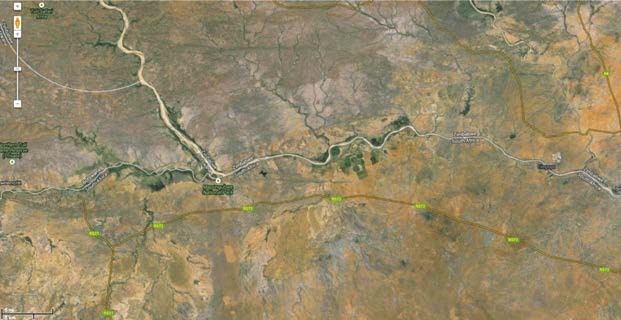 Figure. 1: Zone de Beit Bridge / Musina avec le développement de l’irrigation alluviale le long du cours principal de la rivière Limpopo.
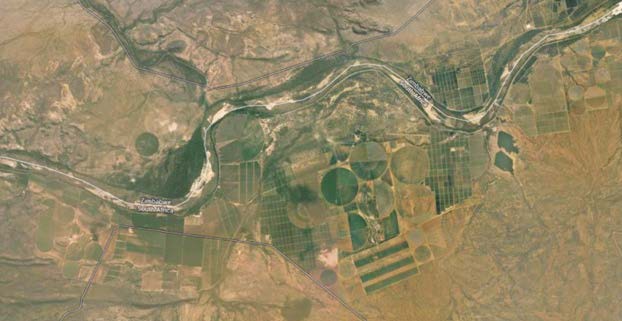 Figure 2: Détail montrant les zones irriguées avec le Centre Pivots (2000 Ha) et le champ rectangulaire (4500 Ha). Dans les champs rectangulaires on a principalement des agrumes, et dans les Pivots le coton. La Rivière Limpopo coule de l’Ouest à l’Est au milieu de l’image.
100
80
60
40
débit de la rivière
 	  prélèvement des eaux souterraines
bilan en eau
déficit en eau souterraine
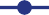 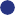 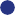 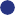 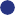 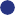 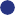 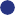 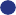 0
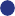 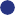 -20
-40
Figure.3: Les courbes du Limpopo montrant les composants du bilan hydrique. L’axe vertical est en m3/s. La courbe de débit d’écoulement de la rivière est antérieure aux prélèvements de la nappe
Irrigation par inondation – 4500 ha.
Irrigation par inondation – 4500 ha.
Irrigation à pivot central 2000 ha par pivot central
Figure 4: Illustration schématique de l’irrigation sur l’aquifère alluvial du Limpopo
Merci pour votre Attention